Korean War Timeline Answers
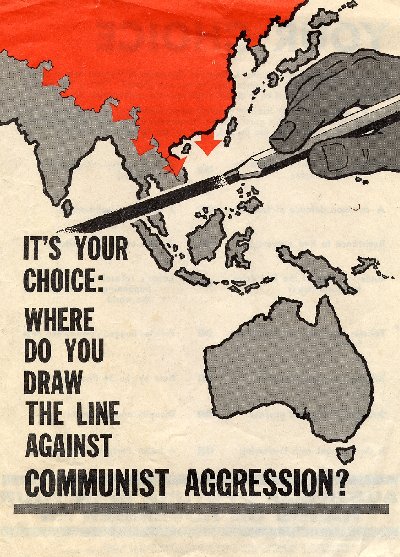 The Long Telegram/Containment
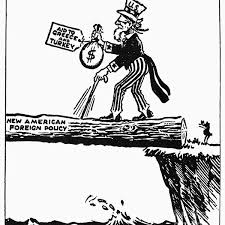 Truman Doctrine
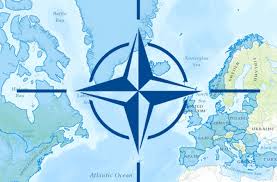 NATO
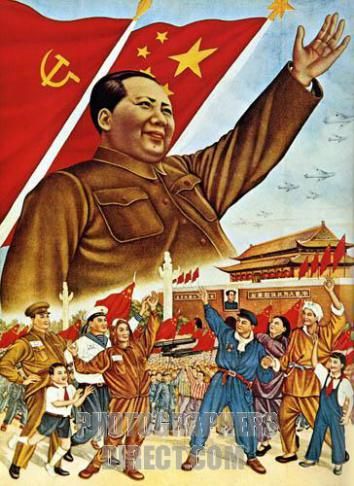 People’s Republic of China Established
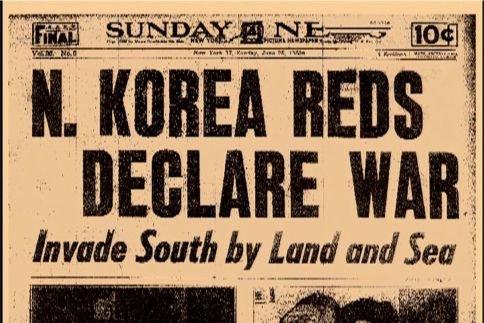 North Korea Invades South Korea
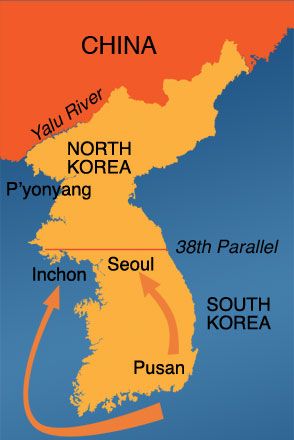 Macarthur invades inchon
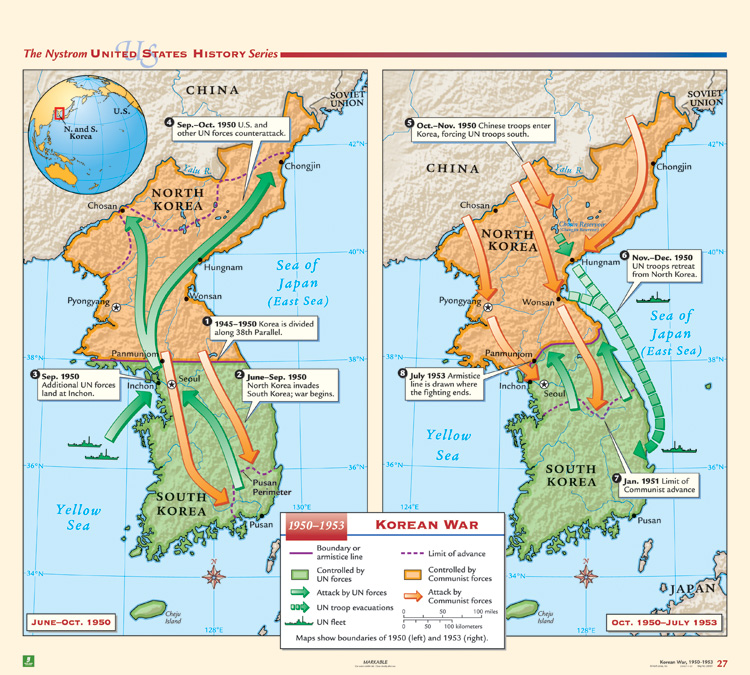 China Pushes Back
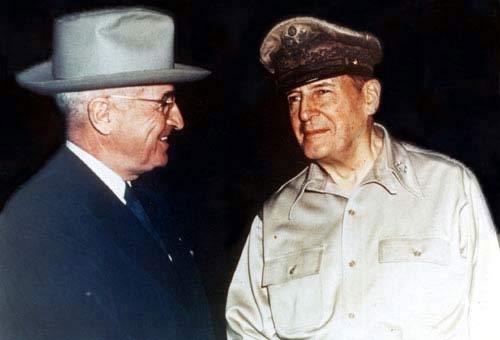 Truman Fires Macarthur
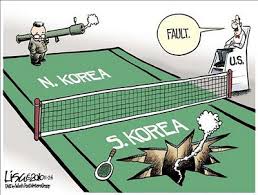 Armistice Signed
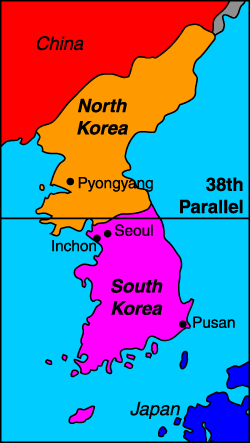 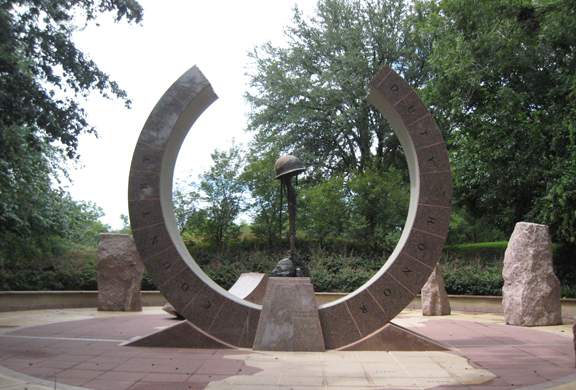 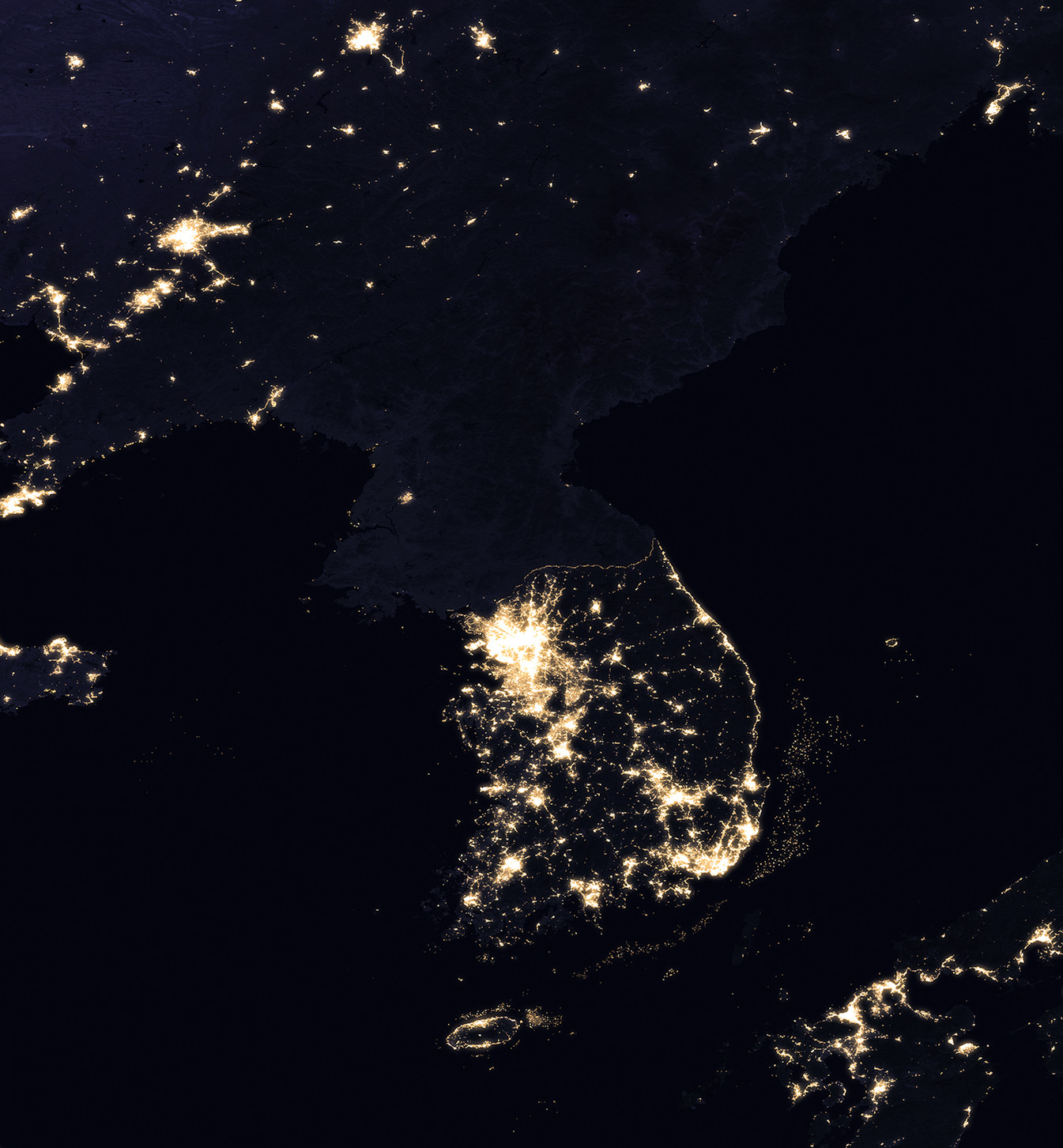 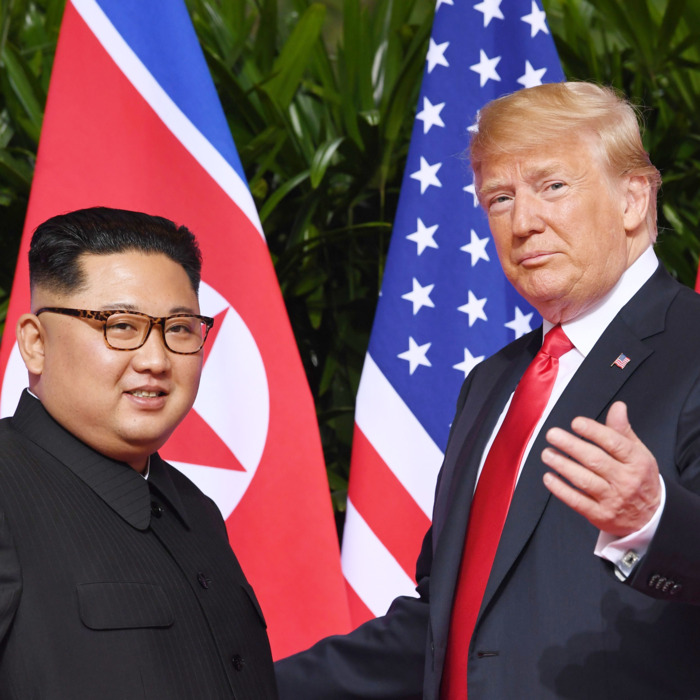 Pictures
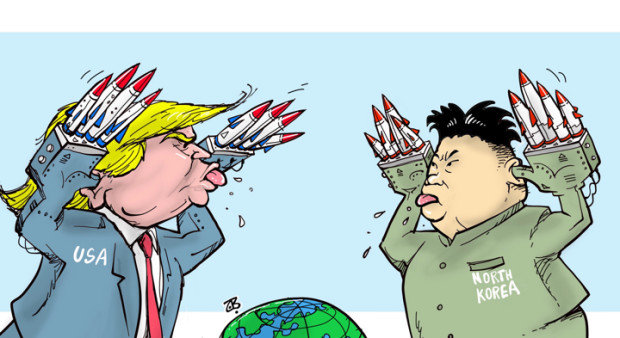 McCarthyism Notes
School Oath
Amid the rise of radicalistic ideas Mr. Epting has requested that we have students sign the following half sheet 
Choosing not to sign may result in investigation and probable expulsion
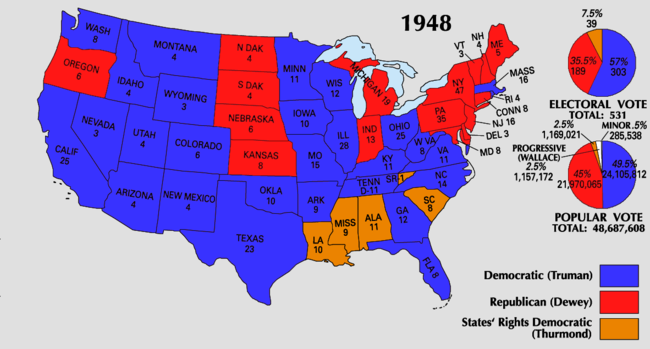 “DO Nothingcongress”and the Fair Deal
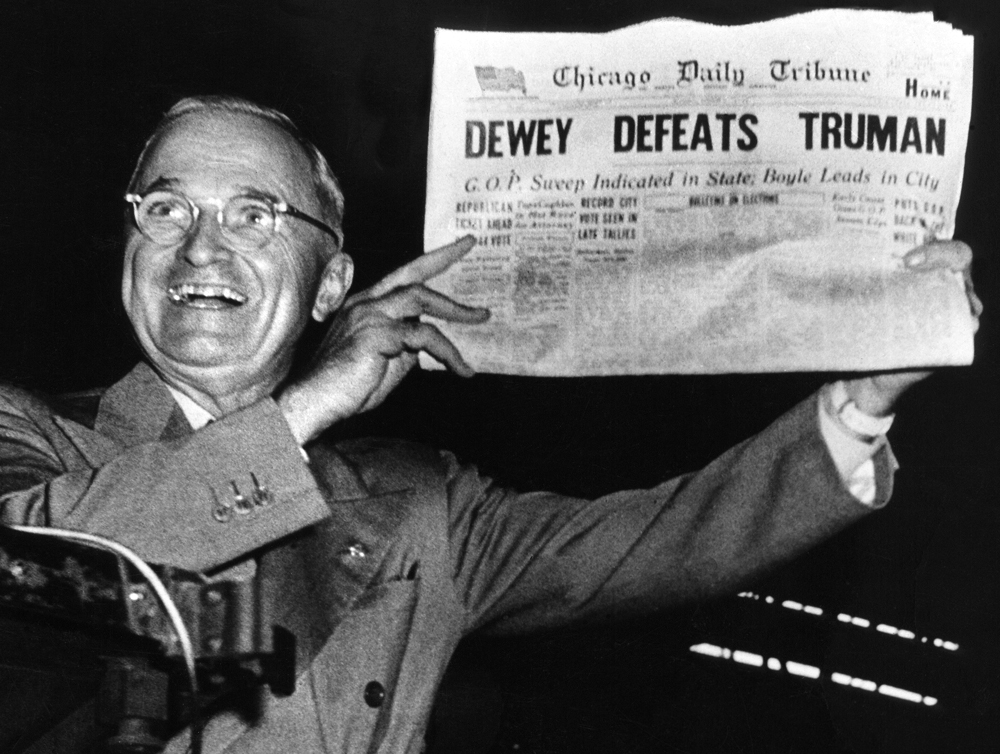 Suspicion
1950’s was prosperous and paranoid
Loyalty review program to screen federal employees for communist activity 
How do you determine comm. activity?
HUAC (House Un-American Activities Committee)
Film industry questioned 
“Hollywood Ten” refuse to testify 
Blacklists created 
Alger Hiss, a U.S. diplomat at Yalta, found to be a spy
 “Pumpkin papers”
Julius and Ethel Rosenberg executed for espionage. Supposedly passed atomic secrets.
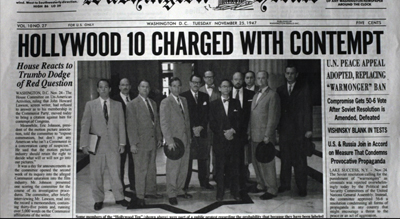 Joseph McCarthy’s Wheeling Speech
“While I cannot take the time to name all the men in the State Department who have been named as members of the communist Party and the members of a spy ring, I have here in my hand a list of 205 that were known…as being member of the Communist Party and who nevertheless are still working and shaping the policy of the State Department.”
Mccarthyism
Accused SoS Acheson and George Marshall of disloyalty 
McCarran Act (Internal Security Act)
All Communist organizations must register with gov.; could be arrested for national security purposes
No passports, and records must be published 
Held hearings with vague, unfounded charges 
Went for the army…Not a good idea!
https://www.youtube.com/watch?v=8llS0ZkLVGA
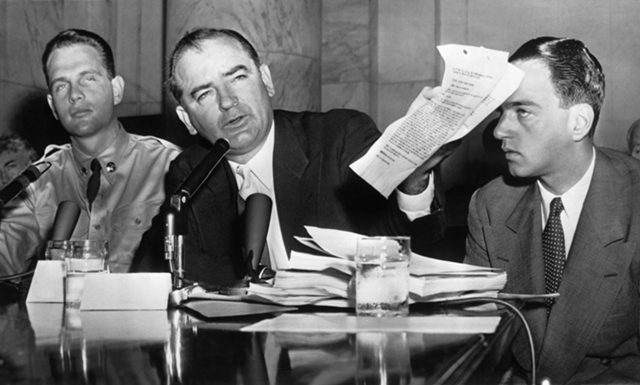 Paranoia: The Communist Activity
You will receive a slip of paper 
An eagle means you are not a Communist
A hammer and sickle means you are a Communist 
You are not allowed to reveal your paper to anyone
Your task is to form a group without any Communists 
The largest group with no communists formed wins extra credit
If a communist is found to be in your group you lose 
Communists: your task is to successfully infiltrate. If not a single fully non-Communist group is formed, then you win!
Remember you can only ask questions…you will be disqualified if you show anyone your slip of paper